寻回所爱
Find My Beloved
作词：吕敏文
作曲：施弘文
北风兴起 南风吹来良人啊 愿祢来我渴望园中 溢出香气愿祢心得满足Awake, north wind; come, south windOh, my Lover, may You comeHow I long my garden spill fragranceto satisfy Your heart
寻回所爱 1/4
北风兴起 南风吹来良人啊 求祢来因我属于祢 祢属我祢是我起初和最后的爱Awake, north wind; come, south windOh, my Lover, may You comeFor I am Yours and You are mineYou’re my first and everlasting Love
寻回所爱 2/4
天虽已黑 风虽已大我听见良人 在轻声呼唤我只因我转身而离去我的果园荒凉Dark though the sky, strong though the windI hear my Lover calling me softlyMy garden becomes a wildernesswhen I turn away from You
寻回所爱 3/4
我要起来 寻回所爱再与祢相遇 在我俩的园中我知祢仍在 温柔等着我来献上成熟的爱I shall arise to look for my Loveunite with You in our garden againI want to submit a mature lovefor I know You still wait for me gently
寻回所爱 4/4
北风兴起 南风吹来良人啊 愿祢来我渴望园中 溢出香气愿祢心得满足Awake, north wind; come, south windOh, my Lover, may You comeHow I long my garden spill fragranceto satisfy Your heart
寻回所爱 1/4
北风兴起 南风吹来良人啊 求祢来因我属于祢 祢属我祢是我起初和最后的爱Awake, north wind; come, south windOh, my Lover, may You comeFor I am Yours and You are mineYou’re my first and everlasting Love
寻回所爱 2/4
天虽已黑 风虽已大我听见良人 在轻声呼唤我只因我转身而离去我的果园荒凉Dark though the sky, strong though the windI hear my Lover calling me softlyMy garden becomes a wildernesswhen I turn away from You
寻回所爱 3/4
我要起来 寻回所爱再与祢相遇 在我俩的园中我知祢仍在 温柔等着我来献上成熟的爱I shall arise to look for my Loveunite with You in our garden againI want to submit a mature lovefor I know You still wait for me gently
寻回所爱 4/4
天虽已黑 风虽已大我听见良人 在轻声呼唤我只因我转身而离去我的果园荒凉Dark though the sky, strong though the windI hear my Lover calling me softlyMy garden becomes a wildernesswhen I turn away from You
寻回所爱 3/4
我要起来 寻回所爱再与祢相遇 在我俩的园中我知祢仍在 温柔等着我来献上成熟的爱I shall arise to look for my Loveunite with You in our garden againI want to submit a mature lovefor I know You still wait for me gently
寻回所爱 4/4
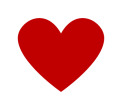